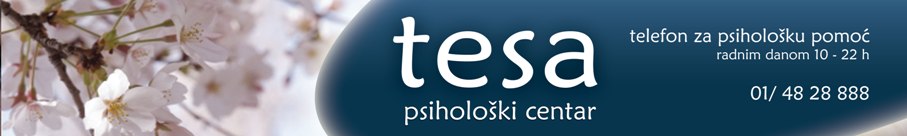 Kako pomoći mladima u razvijanju kvalitetnije strategije za traženje posla

    Mirna Petretić, prof. psihologije.
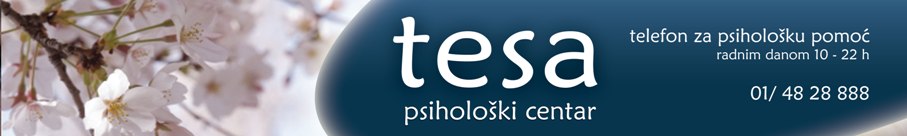 Učinkovita strategija traženja posla


usmjerava aktivnosti traženja posla 

 
efikasna priprema za predstavljanje poslodavcu
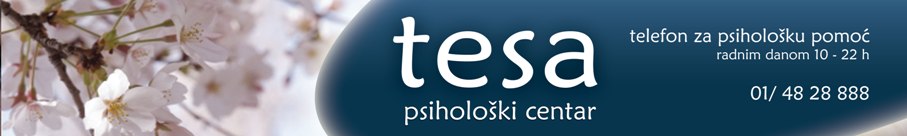 PLAN POTRAGE ZA POSLOM

	1. vizija
	2. analiza trenutnog stanja 
	3. plan aktivnosti
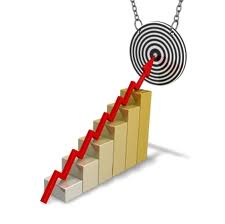 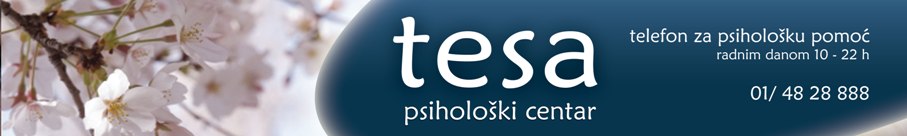 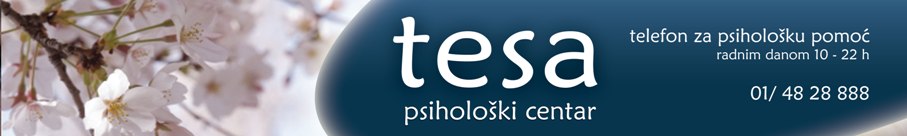 VIZIJA - Kakav posao želi raditi? 

Što je njoj/njemu važno u poslu?
Kakve prilike traži? 
Koliko vremena želi raditi taj posao?
Koje minimalne uvjete traži? 
Koji poslodavci pružaju poslove koji njega/nju zanimaju?
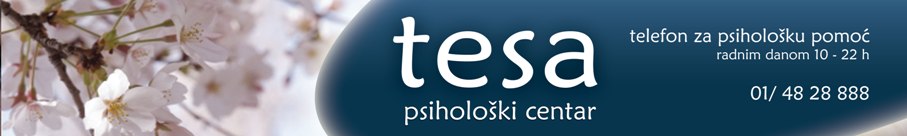 TRENUTNO STANJE -  Što zna o tržištu rada i koji
su njezini/njegovi potencijali?

Što se najviše traži na tržištu?
Što zna o poslu koji njega/nju zanima?
Koji formalni uvjeti su uobičajeno potrebni za tu vrstu posla?
Koje kompetencije su potrebne za tu vrstu posla?
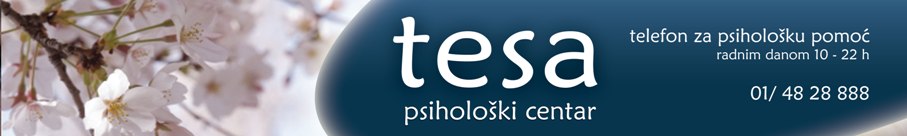 dfwdfčlr
SWOT analiza
(eng. Strengths, Weaknesses, Opportunities, Threats)

subjektivna procjena
pomoć u identifikaciji dugoročnog cilja
ublažavanje ili eliminiranje prepreka u ostvarenju cilja
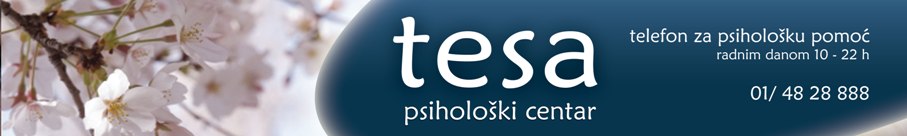 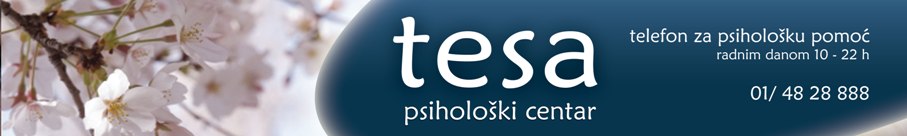 MREŽA KONTAKATA
“Svi se zapošljavaju preko veze.” 

    Poslodavci traže kandidate za posao putem natječaja, ALI i putem:
svojih zaposlenika
strukovnih udruga
fakulteta
…
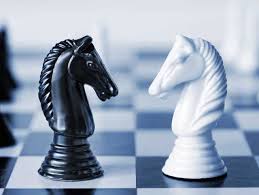 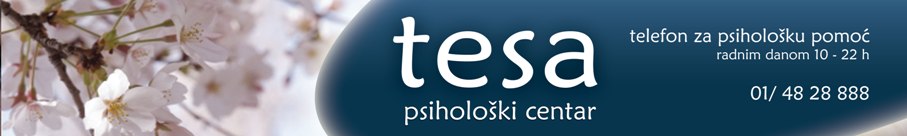 MREŽA KONTAKATA

osobni kontakti
profesori
bivši poslodavci i kolege
studentske udruge, klubovi, volonterski centri
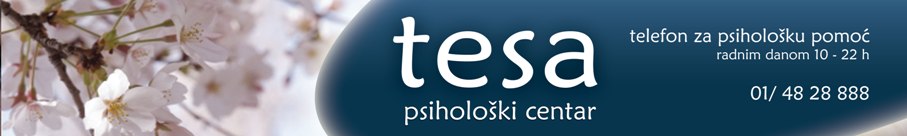 MREŽA KONTAKATA

informiranje
pismo preporuke
upisivanje u bazu kandidata
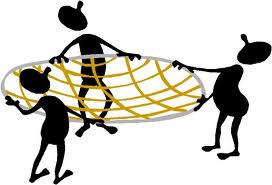 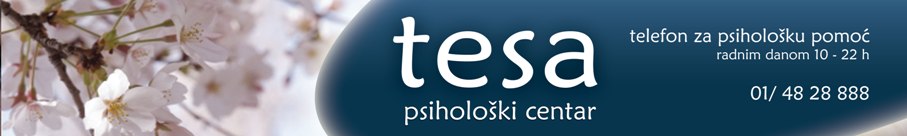 PLAN AKTIVNOSTI

precizan
realističnih rokova
detaljan

npr.: gdje ću sve tražiti posao, što šaljem poslodavcima, plan za stvaranje mreže kontakata; imam li sve dokumente….
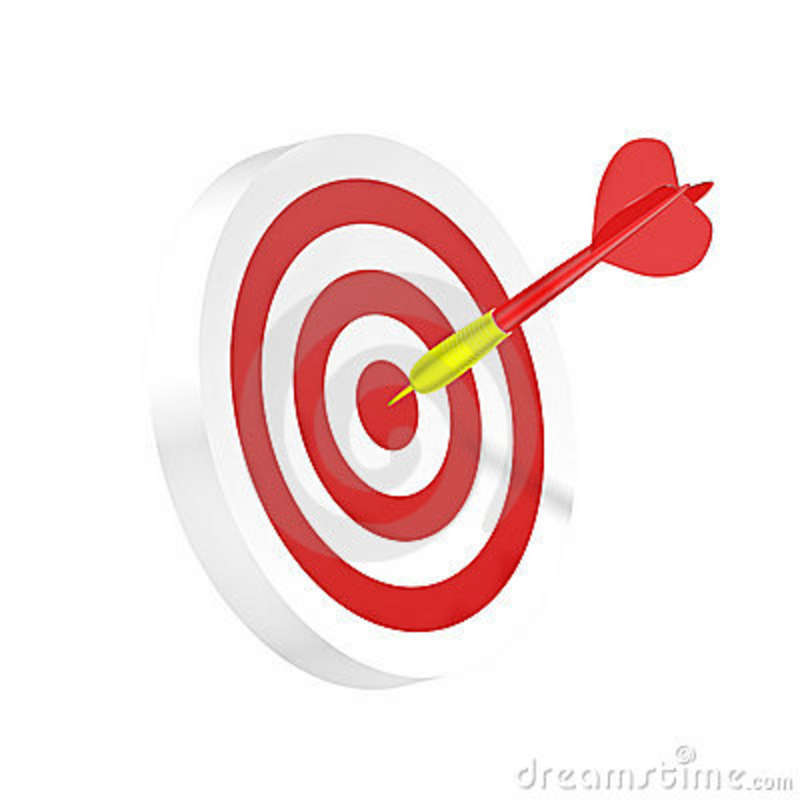 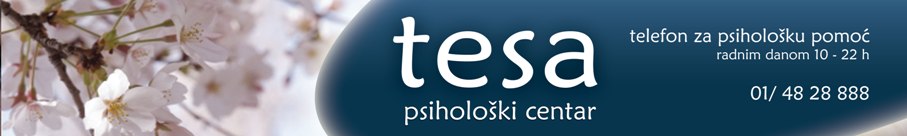 “Moja struka se ne traži.” 
      Vizija: Što želiš raditi?

“U školi me ništa nisu naučili, moja znanja su samo teorijska, nismo imali prakse. Učili smo zastarjele metode rada”  
       Procjena vlastitih potencijala, SWOT analiza
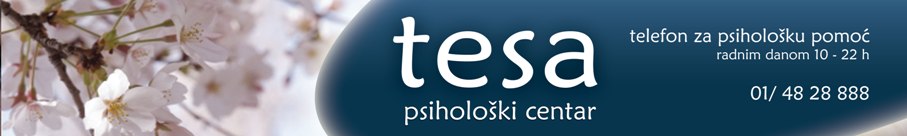 Kognitivno restrukturiranje

prihvaćanje onoga što se ne može promijeniti, istovremeno se uočavaju stvari koje se mogu popraviti
precizno usmjeravanje na budućnost bez generaliziranja
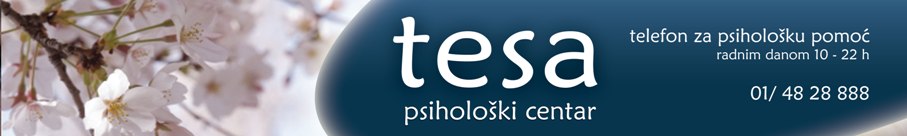 Malim, ali redovitim koracima do željenih promjena.
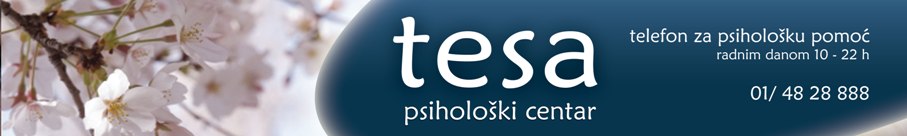 Hvala na pažnji 